April
EPMI later signed preliminary Production Sharing Contract with PETRONAS over  its original contract area.
Petroleum  Development Act  promulgates in Malaysia vesting exclusive rights to  PETRONAS.
January
February
May
Thailand announces designation of offshore blocks' boundary for petroleum Exploration and Production (E&P)  in Gulf of Thailand.
EPMI drills and discovers Pilong-1 gas  well (29  Mmscf/d) in  the Joint Development Area.
Thailand officially proclaims its  continental shelf boundary.
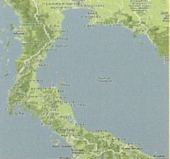 1968
1971
1973
1974
April
EPMI later signed preliminary Production Sharing Contract with PETRONAS over  its original contract area.
Petroleum  Development Act  promulgates in Malaysia vesting exclusive rights to  PETRONAS.
January
February
May
Thailand announces designation of offshore blocks' boundary for petroleum Exploration and Production (E&P)  in Gulf of Thailand.
EPMI drills and discovers Pilong-1 gas  well (29  Mmscf/d) in  the Joint Development Area.
Thailand officially proclaims its  continental shelf boundary.
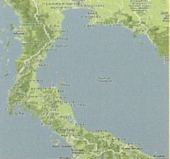 1968
1971
1973
1974
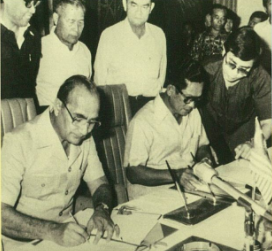 Government officials of Malaysia and Thailand meet to  discuss problems regarding overlapping offshore area.
Recommendations jointly made to  Governments for  both sides to  suspend any  E&P  activities in  the disputed area  until the boundary issue  is  resolved
February
Malaysian and Thai Governments set  up Joint MTJA Committee to  discuss implementation of  MOU; sub-committees also set up: e.g. legal, technical, revenue and tax, customs and excise, organisation,  PSC drafting.
May
February
21 February
October
Malaysia and Thailand officials meet again; respective boundary claims verified and recognised as difficult to  resolve.
Memorandum of Understanding signed  in  Chiangmai between  the  Prime Minister of  Malaysia and  the  Prime Minister of  Thailand on  the establishment of  MTJA to  explore and exploit resources  in  the  Joint Development Area.
MOU ratified  by  both countries in  Kuala  Lumpur.
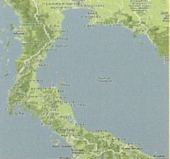 1976-77
1978
1979
1980
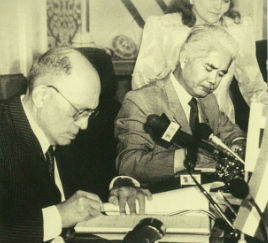 19 October
Adoption of  Joint Authority Constitution
22 January
Simultaneous promulgation of  the Malaysia-Thailand Joint Authority Act  1990 (Act 440) in  Malaysia and the Thailand-Malaysia Joint Authority Act  B.E. 2533 in Thailand.
July
November
July
May
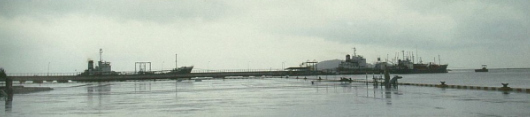 MTJA  Committee meeting in  Bangkok recommended four-part solution regarding contractors concessionaries in  MTJDA and  a new  modified  PSC formula for  Goverments approval.
Agreement on the Constitution of MTJA signed in Kuala Lumpur between the Foriegn Minister of Malaysia and Foreign Minister of Thailand providing detailed implementation framework for the MTJA
MTJA Act passed in both Parliaments
Malaysian and Thai Governments endorse  MTJA-Comm. Recommendation on  the  solution and new  PSC formula.
1981
1989
1990
1991
Signing of two Production Sharing Contracts between MTJA and its Contractors of Block A-18 and Blocks B-17 & C-19.
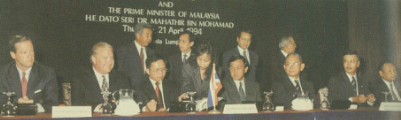 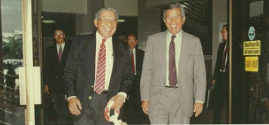 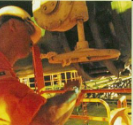 February
Appointment of first Chief Executive Officer of the MTJA, Charu-Udom Ruangsuvan from Thailand.
Appointments of  first Co-Chairmen and Members of  MTJA.
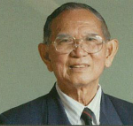 Draft  PSC  approved for  commencement of  negotiation with contractors.
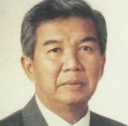 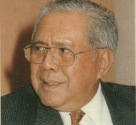 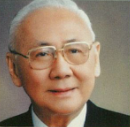 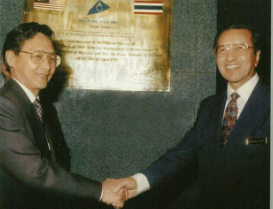 11-12 September
November
21 April
August
First  MTJA  meeting held in  Bangkok.  Head Office  location and appointment of  CEO  decided.
Set-up of MTJA Head Office in Kuala Lumpur
Gas discovery confirmed in  Block B-17  of  the  MTJDA after CPOC successfully drilled and completed Muda-1 well.
Tengku  Tan  Sri  Dato' Ahmad Rithauddeen bin Tengku  Ismail and  H.E.M.R. Kasem Samosorn  Kasemsri (Co-Chairmen of  MTJA)
Appointment of  second Thai  Co-Chairman of  MTJA, H.E. Mr.  Bhichai Rattakul.
First  Gas Discovery confirmed in  Block A-18 of  the  MTJDA after CTOC  successfully drilled and  completed well Cakeravwala-1A.
1995
1992
1994
Appointment of  third Thai Co-Chairman of  MTJA,  H.E. Mr.  Sivavong Changkasiri.
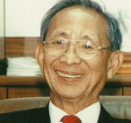 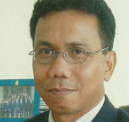 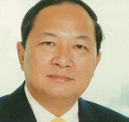 Appointment of  third Malaysian Co-Chairman of  MTJA,  Tan  Sri  Abu  Talib Othman.
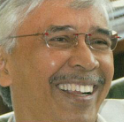 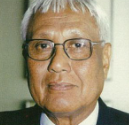 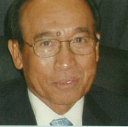 October
Cakerawala  Processing Platform (CPP) produced its 1st  gas  production at Block A-18
Appointment of  the second Chief Executive Officer of MTJA,  Ismail Sulaiman from Malaysia.
Appointment of  second Malaysian Co-Chairman of  MTJA,  Tan  Sri  Datuk Ahmad Kamil.
01 October
30 September
01 October
Appointment of  the third Chief  Executive Officer of  MTJA,  Dr.  Kurujit Nakornthap from  Thailand.
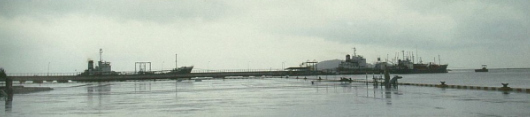 Signing of  Production Sharing Contract between MTJA  and  Contractors for the right to  explore and exploit petroleum in  Block B-17-010f MTJDA.
Appointment of  the fourth Chief  Executive Officer of  MTJA,  Zarei Mohamed from  Malaysia.
1996
2000
2004
2005
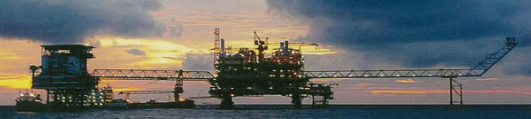 Muda Processing Platform (MDPP)  produced  its 1st gas  production at Block  B-17
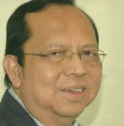 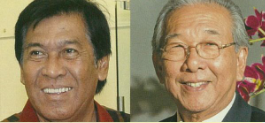 February
Commenced Phase 2 Development
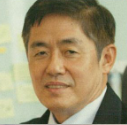 15 January
01 October
01 October
Appointment of the fifth Chief Executive Officer of MTJA, Abd Halim Che Abas from Malaysia.
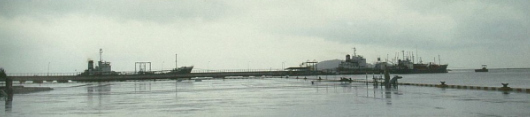 Appointment of the sixth Chief Executive Officer of MTJA, Suriyan Aphiraksatyakul from Thailand.
Appoinment of the fourth Malaysian and Thailand Co-Chairmen of the MTJA, Tan Sri Khalid Ramli and H.E. Napadon Mantajit.
2006
2007
2008
2009
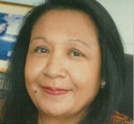 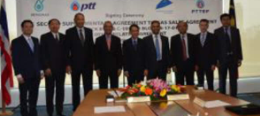 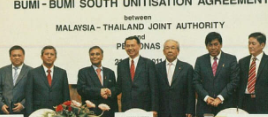 May
Later that year, Cakerawala cumulatively 1 triliion standard cubic feet (Tcf)gas sales production in Block A-18
In May, Cakerawala condensate sales reach cumulatively 10 million barrels in Block A-18
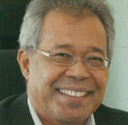 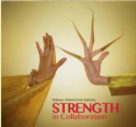 April
October
October
23 March
January
12 July
21 August
Signing  ceremony of  the  Bumi-Bumi South  Unitization Agreement
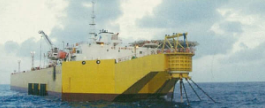 Signing of  Data  Exchange and Confidentiality Agreement  (DECA)  for Bulan  South  (Block A-18) and  Bunga  Bakawali  Fields
Appointment of  the seventh CEO,  Datuk Rosli Boni from Malaysia
Appointment of the fifth  Malaysian Co-Chairperson, Datuk  Noriyah  Binti Ahmad
Signing of  Suriya (Block A-18) and Suriya Selatan (Block PM2) Unitisation Agreement.
Signing of  the  2nd Agreement  to  Gas  Sales Agreement (SAGSA) for Block B-17 & C-19 and Block  B-17-01 and other related agreement.
Launching of  MTJA Book
2010
2011
2012
2013
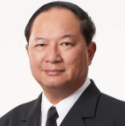 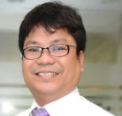 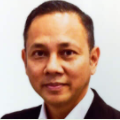 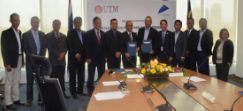 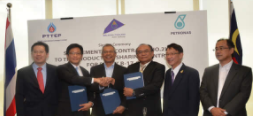 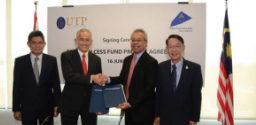 October
Appointment of  the fifth Thai Co-Chairman of  the  MTJA, Dr.  Kurujit Nakornthap.
23 August
01 October
Appointment of  the  eighth CEO,  Dr.  Witsarut Thungsuntonkhun from  Thailand and  DCEO,  Mr.  Abdul  Muluk bin Abd.  Wahab from Malaysia
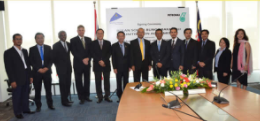 Supplementary Contract (No.2)  to  the  Production Sharing Contract for  Block B-17-01- 23Aug  2016 (signing  at  MTJA  Office)
The  Bulan South-Bunga Bakawali Unitisation Agreement was  signed by  MJA  and  PETRONAS at  MTJA  Office
24 August
Reasearch Cess (Signing at  MTJA  Office) MTJA  & Universiti Teknologi Malaysia (UTM)
Unitisation Agreement Signing (Bulan South­ Bunga  Bakawali).
16 June
Reasearch Cess (Signing at  MTIA Office) MTJA & Universiti Teknologi  PETRONAS (UTP).
23 February
2015
2016
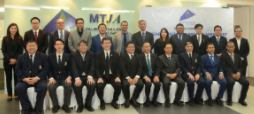 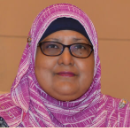 12 September
22 February
Research  Cess (Signing at  MTJA  Office) MTJA,  UTM  and CHULALONGKORN
29 June
MTA  4th PSC  Cost  Reduction Initiatives Workshop
Appointment of the  sixth  Malaysian Co-Chairperson, 
YBHG. Tan  Sri Dr.  Rahamat Bivi  Binti Yusoff
01 October
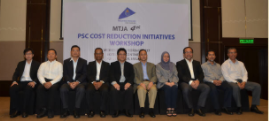 Appointment of  the  nineth CEO,  Mr.  Emi Suhardi Mohd. Fadzil from  Malaysia and  DCEO,  Mr. Supat Napanoparatkaew from Thailand.
2017
2020
01 January
Appointment of the tenth CEO, Datuk Joseph Podtung from Malaysia
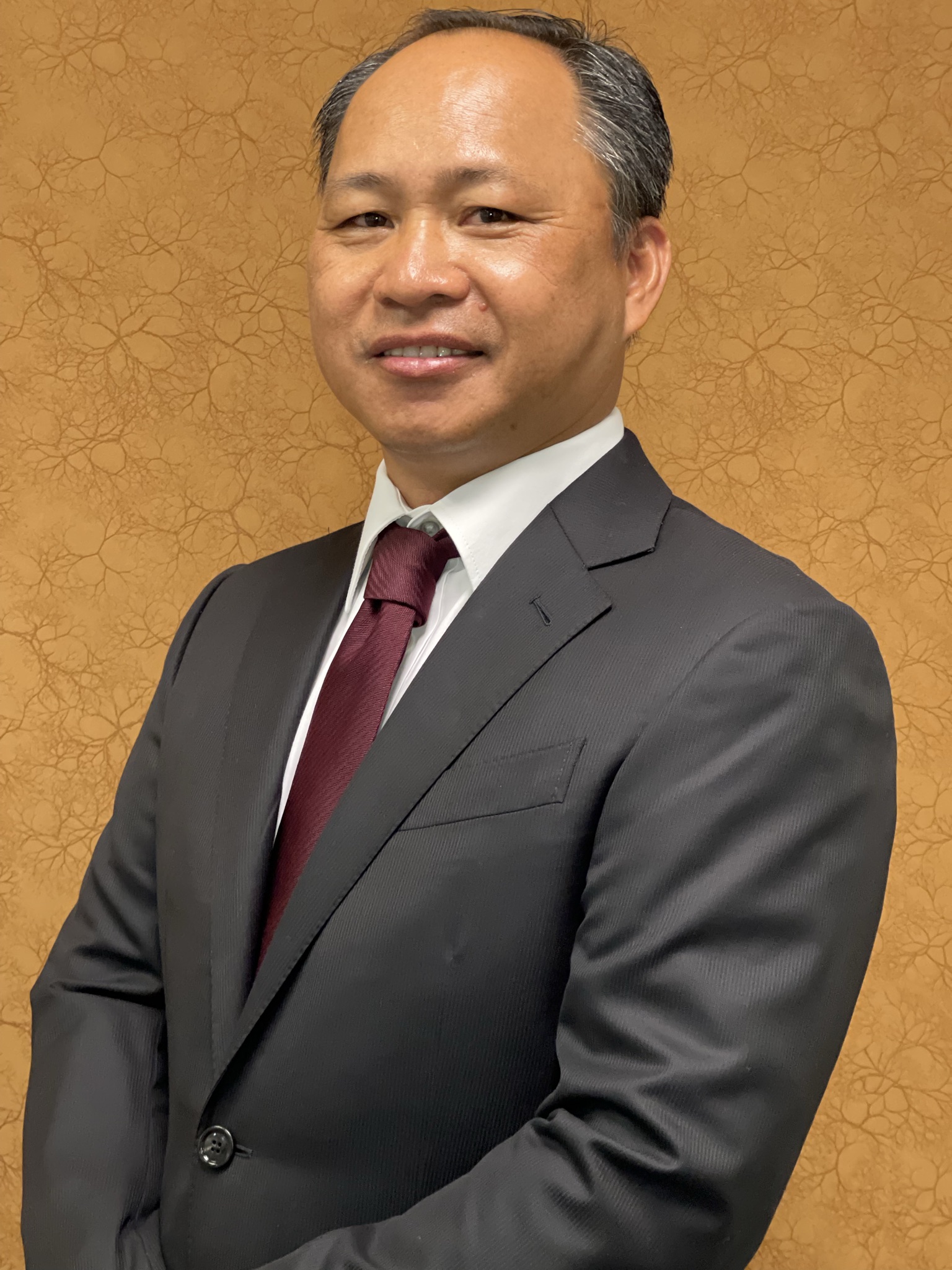 2022
2021